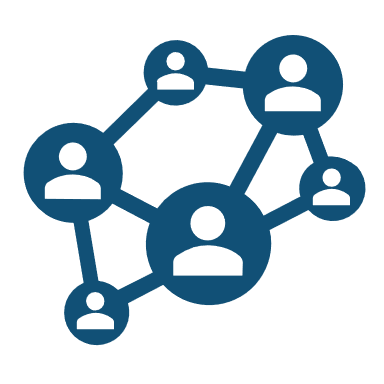 schreiben / sprechen
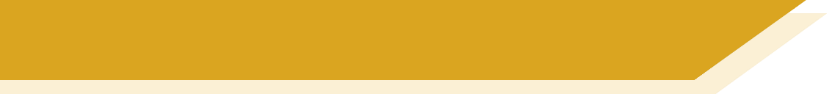 Wortfamilien
Lies die Wörter. Schreib ein anderes Wort aus der gleichen Wortfamilie.
1
2
3
4
der Dichter
gefährlich
sprechen
die Freiheit
das Gedicht
die Gefahr
die Sprache
frei
5
6
7
8
unbekannt
sicher
sich freuen
fremd
bekannt
die Sicherheit
die Freude
die Fremdsprache
[Speaker Notes: Timing: 5 minutesAim: to deepen vocabulary knowledge by making semantic connections between new and previously learnt words.Procedure:1. Students use the words to prompt written recall of new words from this week’s vocabulary set.
2. Click for answers.
3. Students spend 2 minutes prompting their partner’s spoken recall of German meanings by calling out English meanings.
4. For greater challenge, the student being tested should turn away from the board.]